CHỦ ĐỀ 8
PHÉP NHÂN, PHÉP CHIA
BÀI 37
PHÉP NHÂN
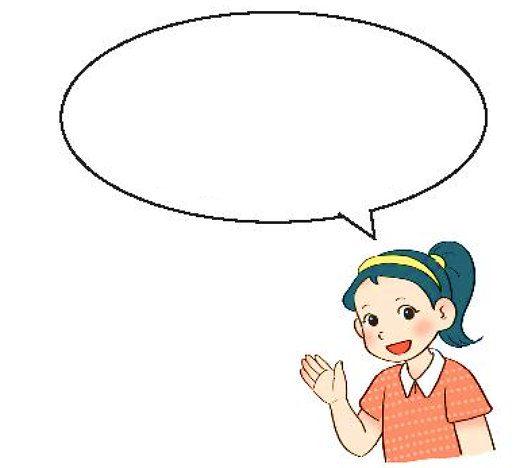 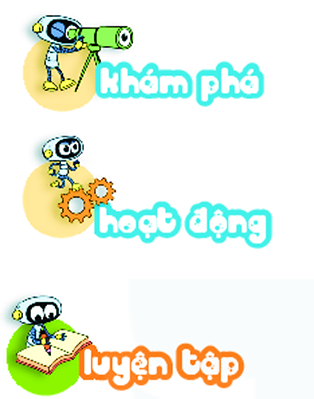 Mỗi đĩa có 2 quả cam. 3 đĩa như vậy có tất cả mấy quả cam?
a)
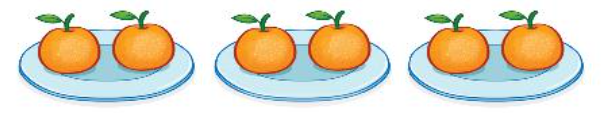 2        +        2       +       2        =      6
Mỗi đĩa có 2 quả cam. 3 đĩa như vậy có tất cả 6 quả cam.
Ta chuyển 2 + 2 + 2 = 6 thành phép nhân:
3
=
6
2
Đọc là: Hai nhân ba bằng sáu.
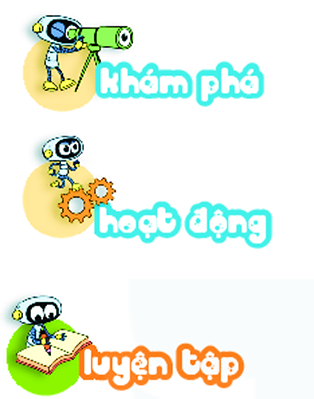 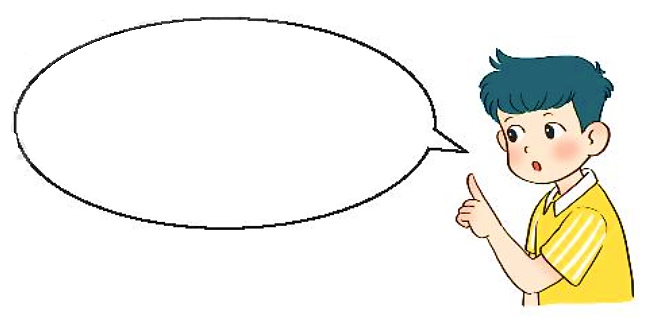 Mỗi đĩa có 3 quả cam. 2 đĩa như vậy có tất cả mấy quả cam?
b)
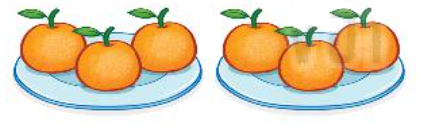 3        +        3        =      6
Mỗi đĩa có 3 quả cam. 2 đĩa như vậy có tất cả 6 quả cam.
Ta chuyển 3 + 3 = 6 thành phép nhân:
2
=
6
3
Đọc là: Ba nhân hai bằng sáu.
c)
Nhận xét
KHÁM PHÁ
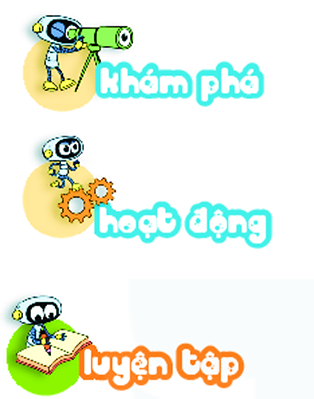 1
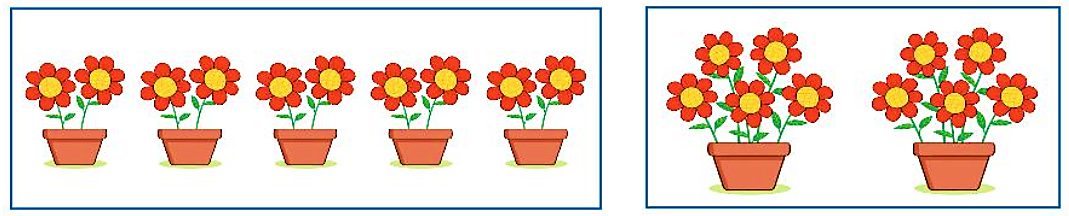 ?
Số
a)
?
?
?
?
10
2 + 2 + 2 + 2 + 2 =
5 + 5 =
10
?
?
5
10
2
10
b)
3
?
?
?
?
?
?
3
3
15
3
3
?
15
?
15
?
?
?
?
5
15
5
5
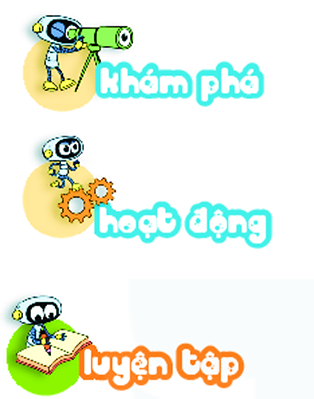 2
Tìm phép nhân thích hợp.
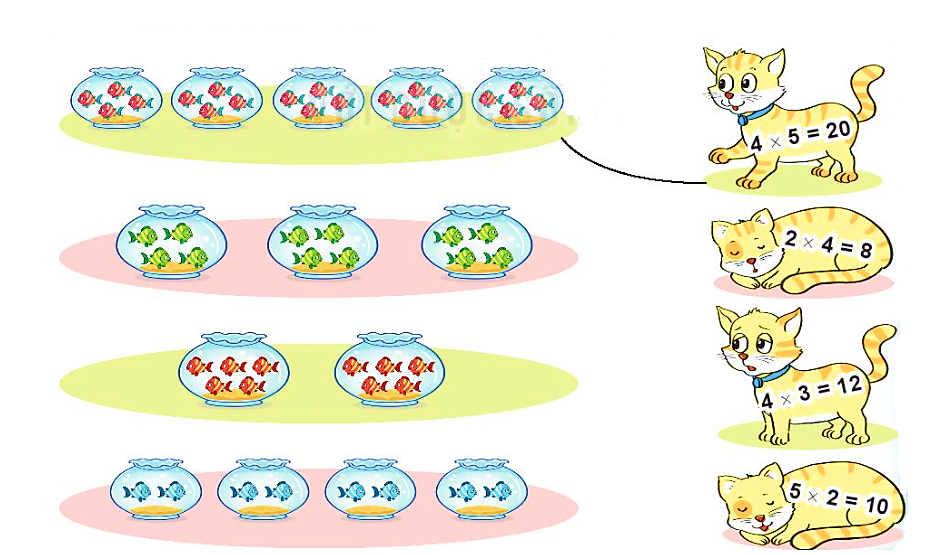 4 + 4 + 4 + 4 + 4 = 20
4 + 4 + 4 = 12
5 + 5 = 10
2 + 2 + 2 + 2 = 8